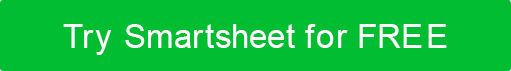 IT MATURITY ASSESSMENT PRESENTATION
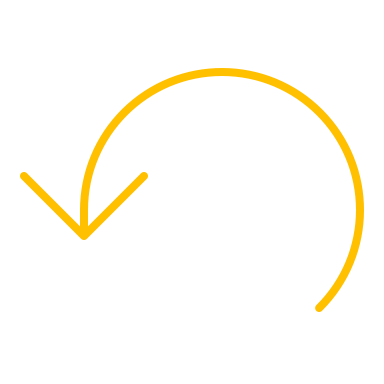 Strategic
Integrated
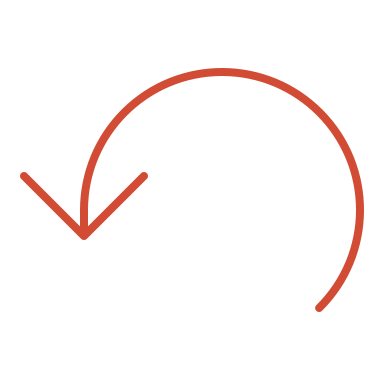 Proactive
Committed
Chaos
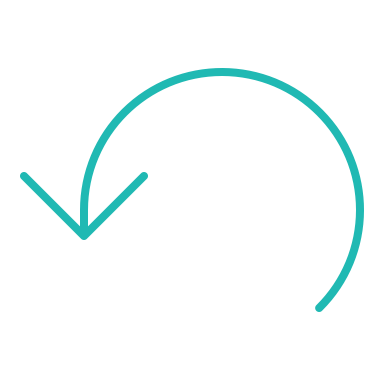 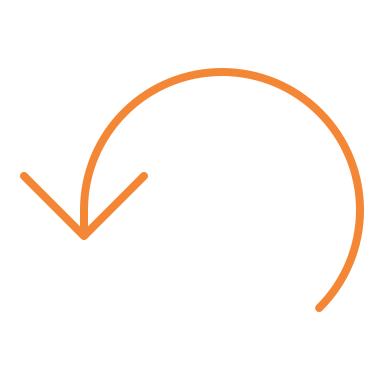 Level One
CHAOS
Nonexistent Process
Please provide a detailed description of this stage’s IT readiness as well as the list of actions your team must perform to reach optimal IT maturity.
COMMITTED
Level Two
Reactive IT
Please provide a detailed description of this stage’s IT readiness as well as the list of actions your team must perform to reach optimal IT maturity.
PROACTIVE
Level Three
Well-Defined IT Processes in Place
Please provide a detailed description of this stage’s IT readiness as well as the list of actions your team must perform to reach optimal IT maturity.
Level Four
INTEGRATED
Business and IT Operations Alignment
Please provide a detailed description of this stage’s IT readiness as well as the list of actions your team must perform to reach optimal IT maturity.
Level Five
STRATEGIC
IT is a Strategic Business Partner
Please provide a detailed description of this stage’s IT readiness as well as the list of actions your team must perform to reach optimal IT maturity.